Ny hjemmeside
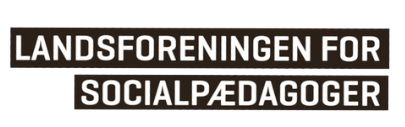 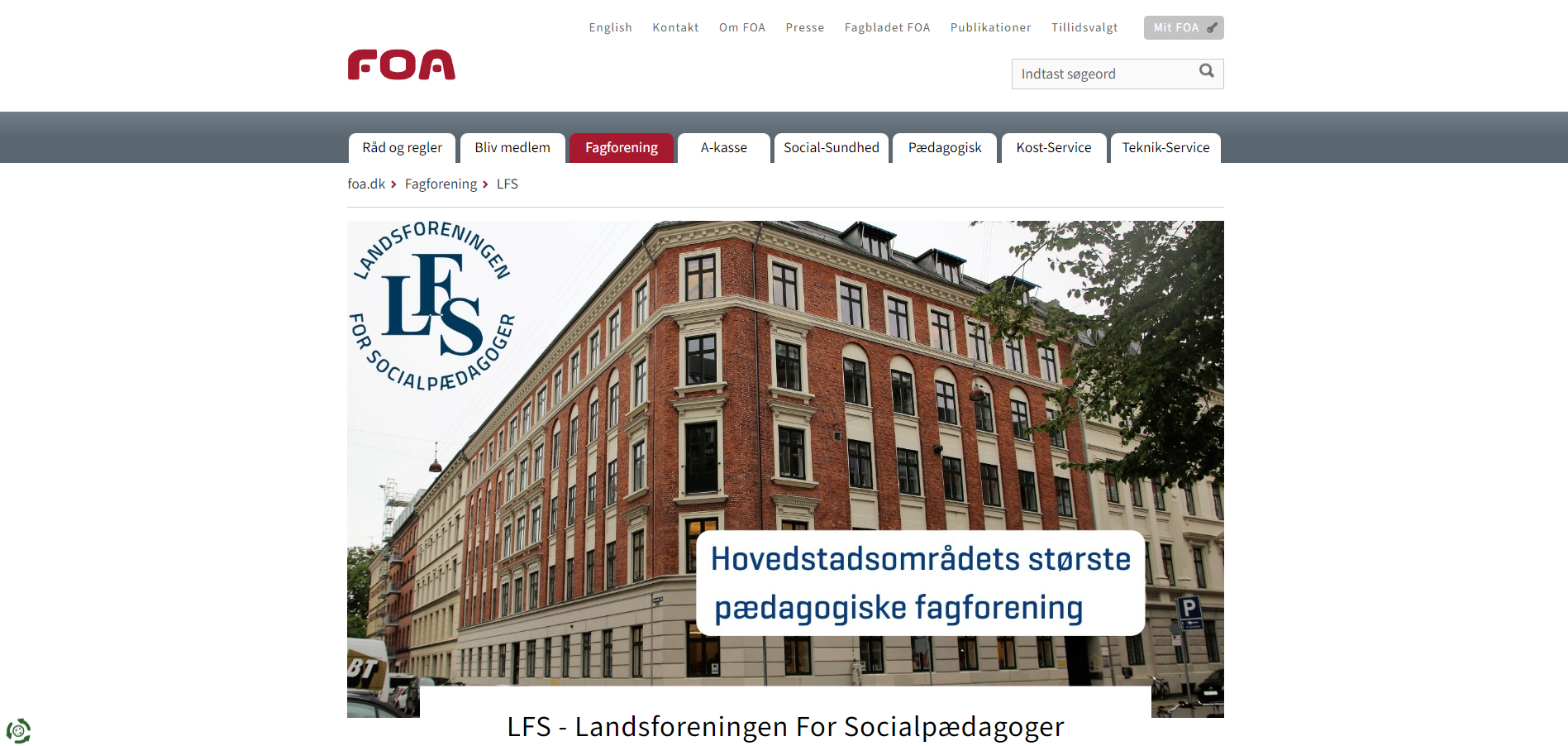 https://www.Lfs.dk 
https://www.foa.dk/afdelinger/lfs
Ny hjemmeside – Tillidsvalgt i LFS
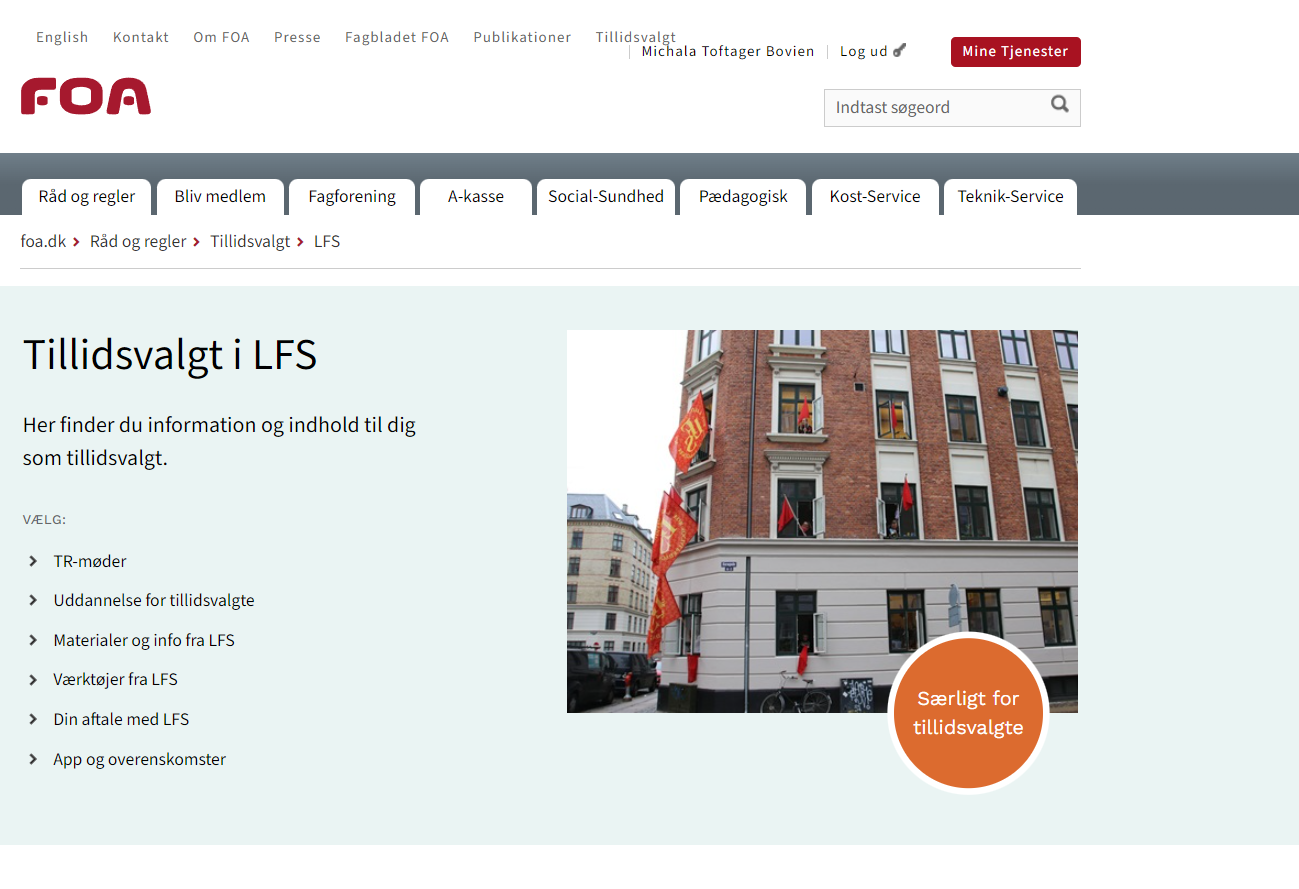 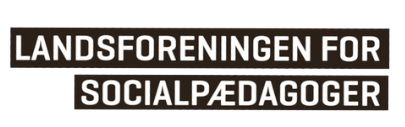 https://www.foa.dk/raad-regler/tillidsvalgt/afdelingssider-tillidsvalgte/lfs-tillidsvalgte
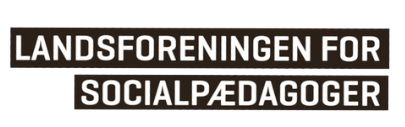 LFS-boksen er lukket
LFS-boksen er lukket for henvendelse fra d. 8.9.24. 
LFS-boksens indhold kan tilgås indtil december 2024 men man kan ikke skrive/modtage svar i den mere. 

Når I og jeres kollegaer skal have fat i fællestillidsrepræsentanterne eller LFS kan det ske på

E-mail 
Telefon og SMS 
FOA ”Min post”
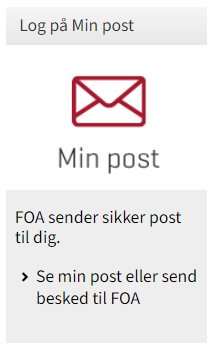 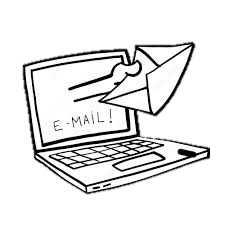 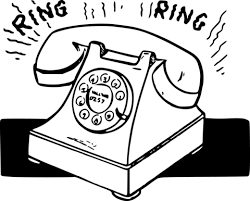 Frokostbestilling 

Hvis du vil spise efter de korte TR-møder, så skal du forudbestille frokost. 
Vi bestiller frokost til vores heldagsmøder som vi plejer.
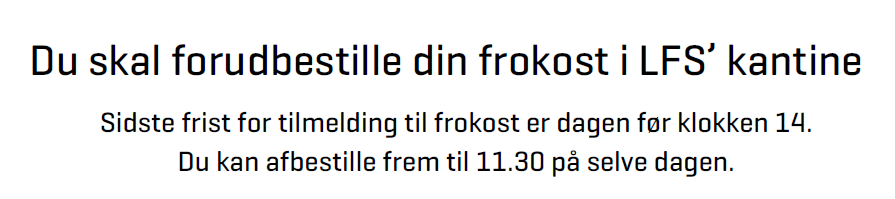 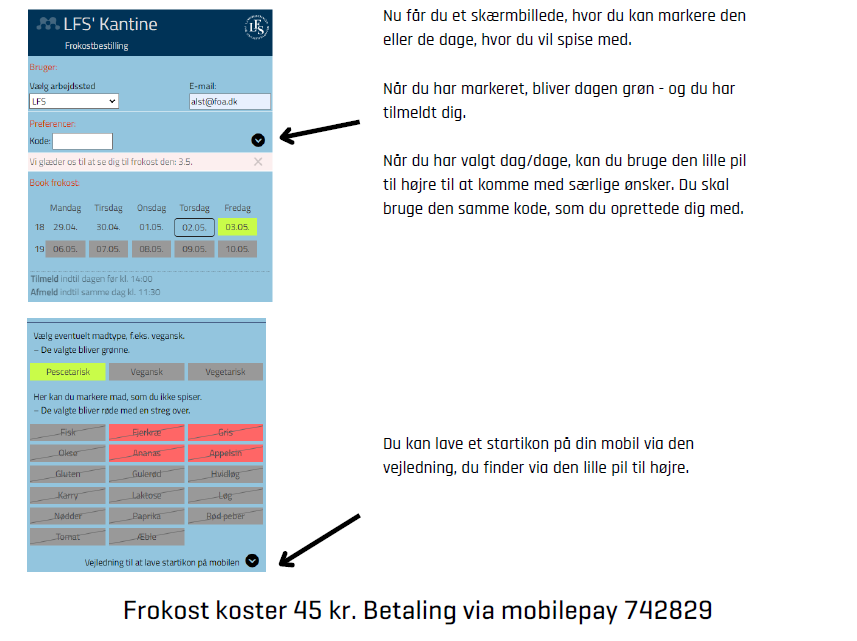 Nyt link til frokostbestilling mitlfs.dk/frokosttr
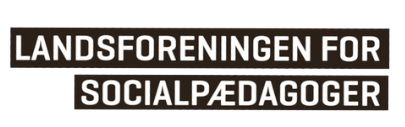 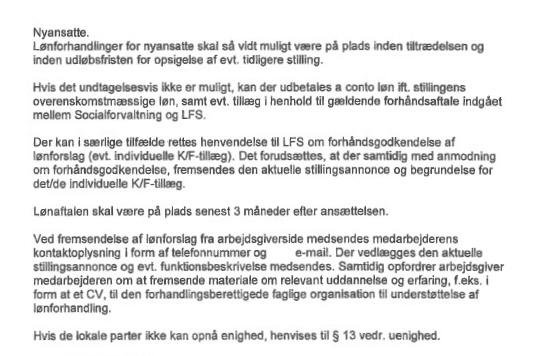 Rettelse i procedure-aftalen i SOF, august 2024
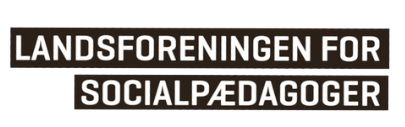 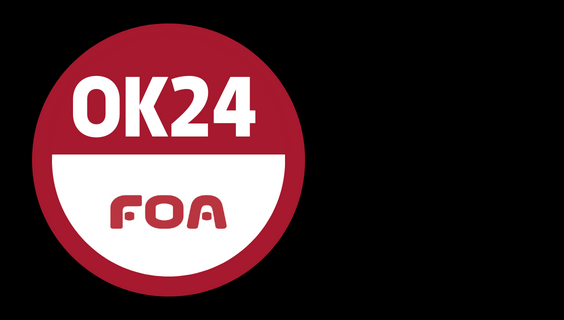 Hvad er nyt?
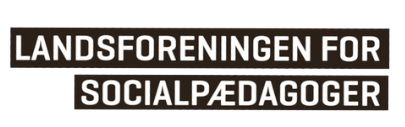 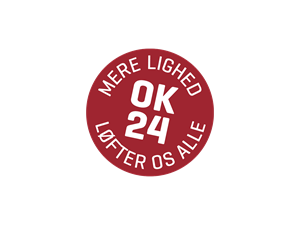 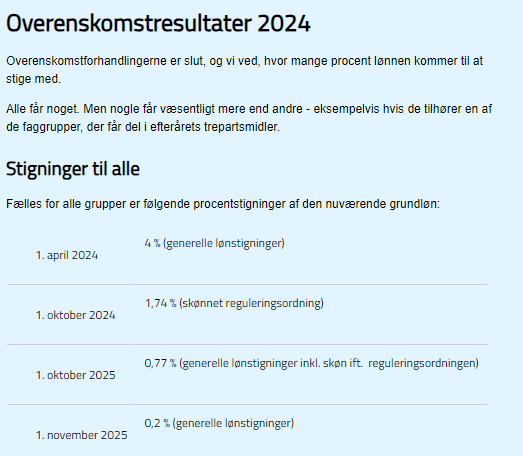 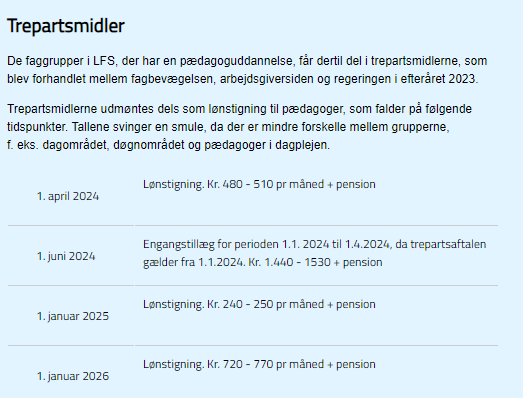 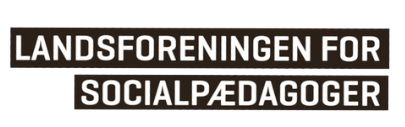 https://www.foa.dk/temaer/ok-forhandlinger/ok24/protokollater
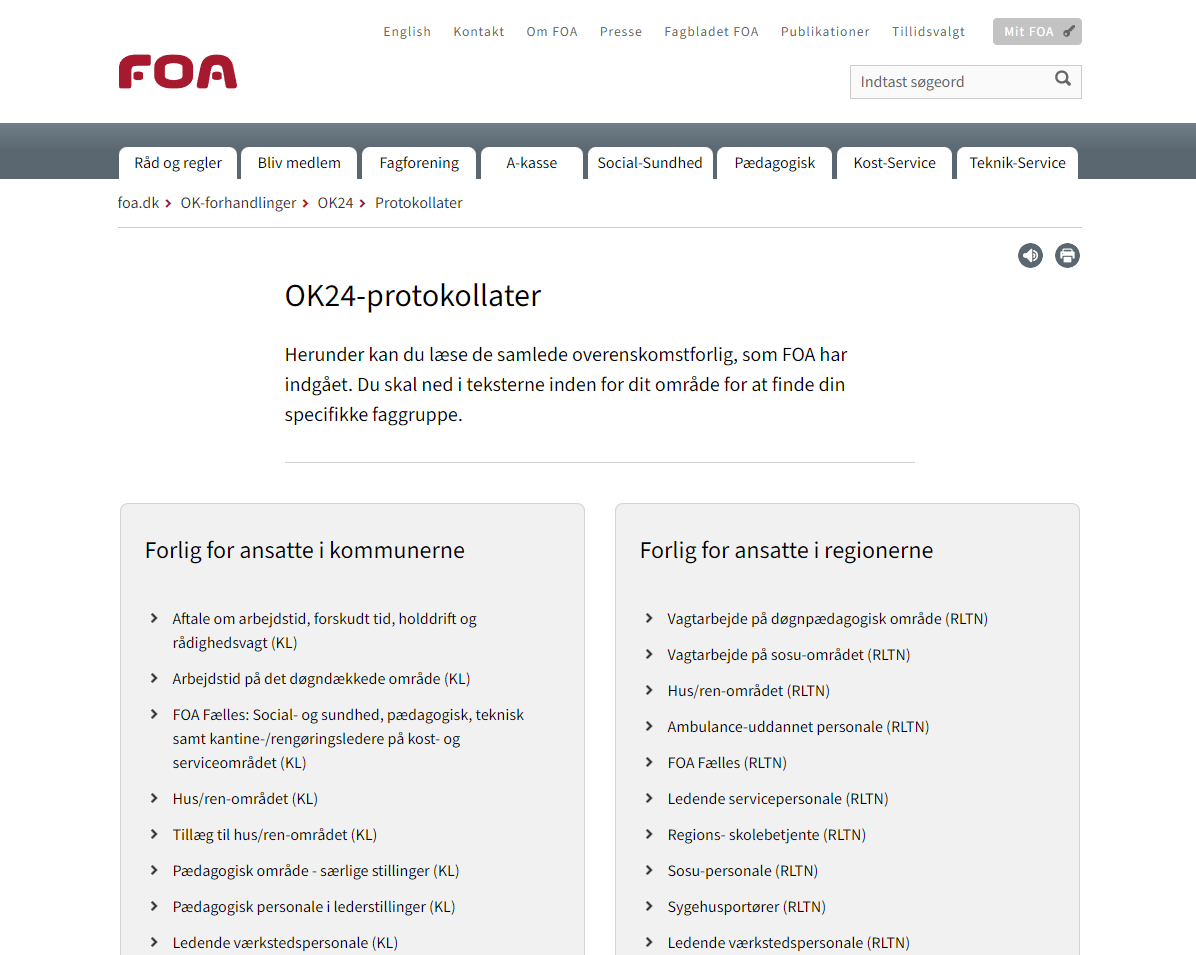 Arbejdstid på det døgndækkede område (KL)
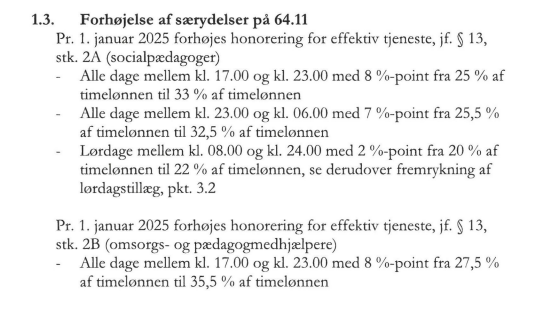 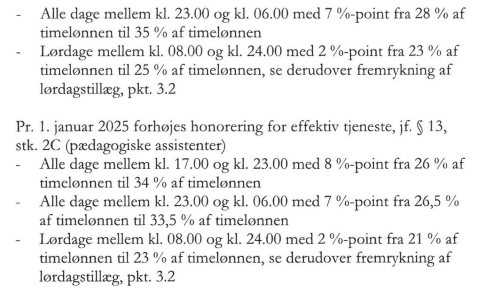 Arbejdstid på det døgndækkede område (KL)
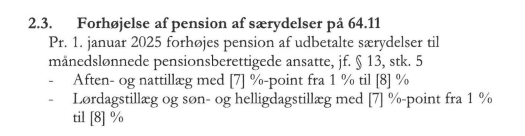 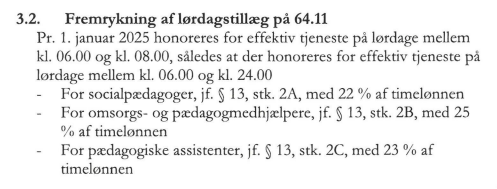 Arbejdstid på det døgndækkede område (KL)
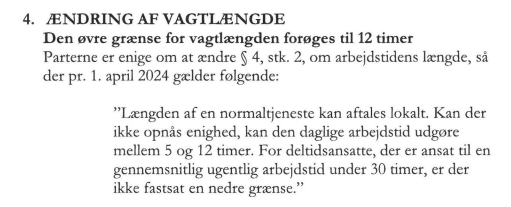 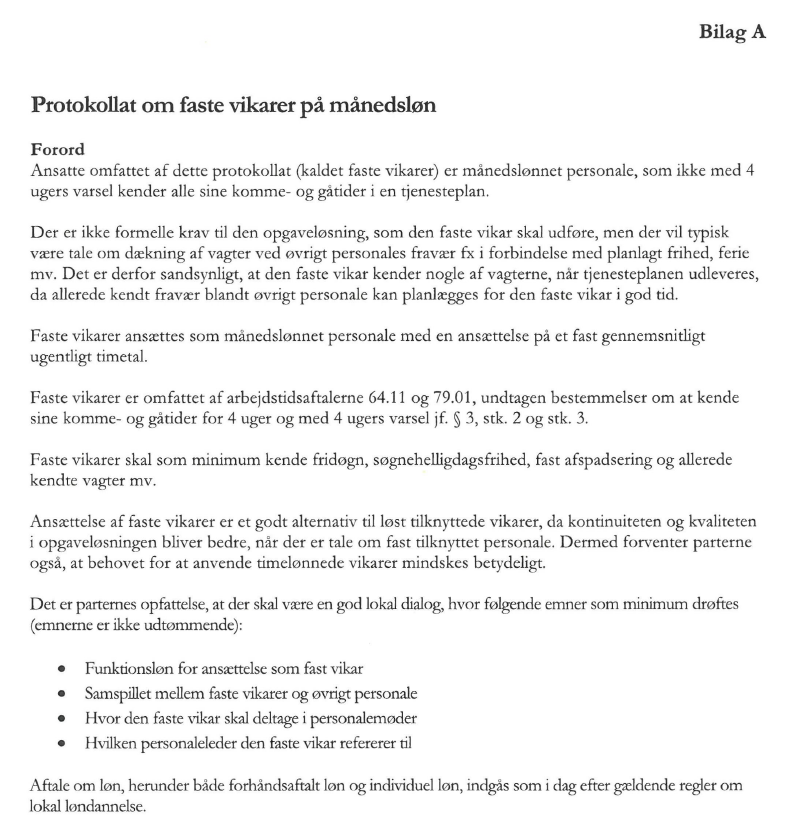 Arbejdstid på det døgndækkede område (KL)
Arbejdstid på det døgndækkede område (KL)
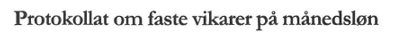 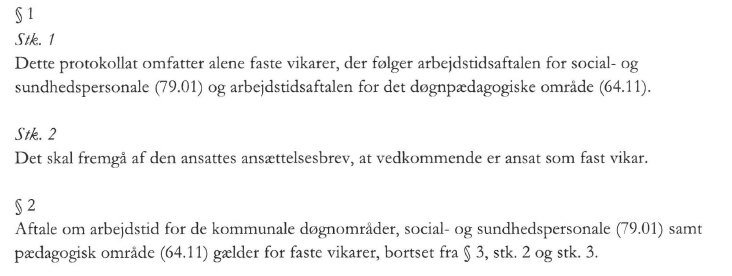 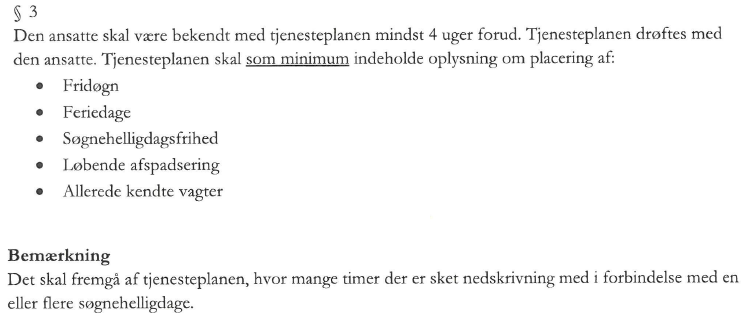 Arbejdstid på det døgndækkede område (KL)
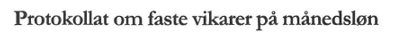 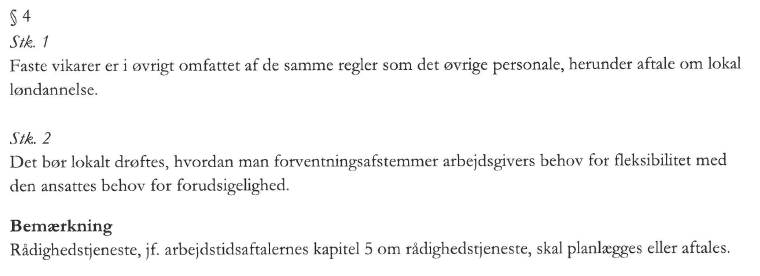 FOA Fælles
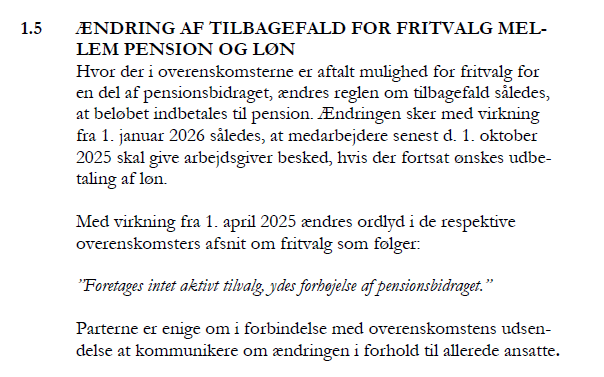 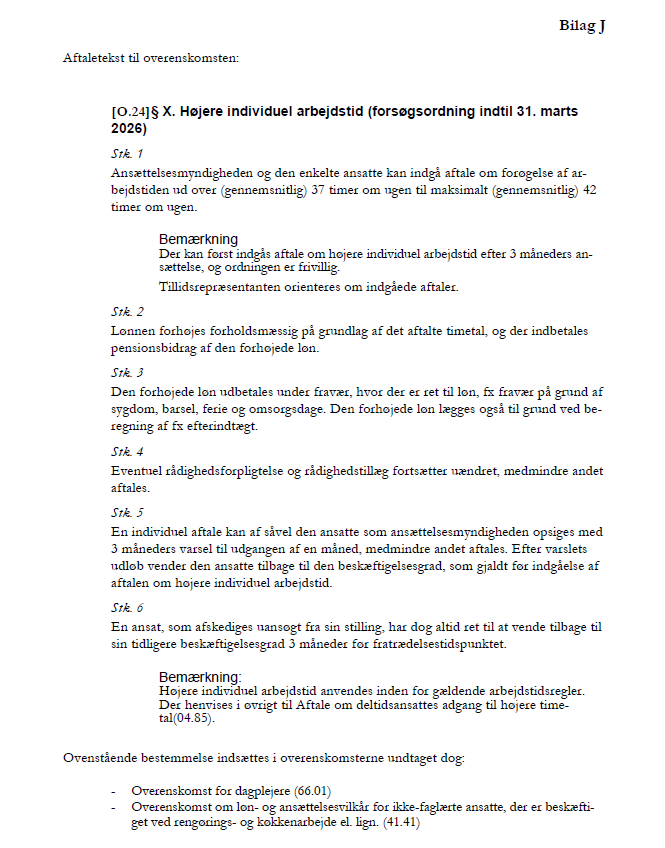 FOA Fælles